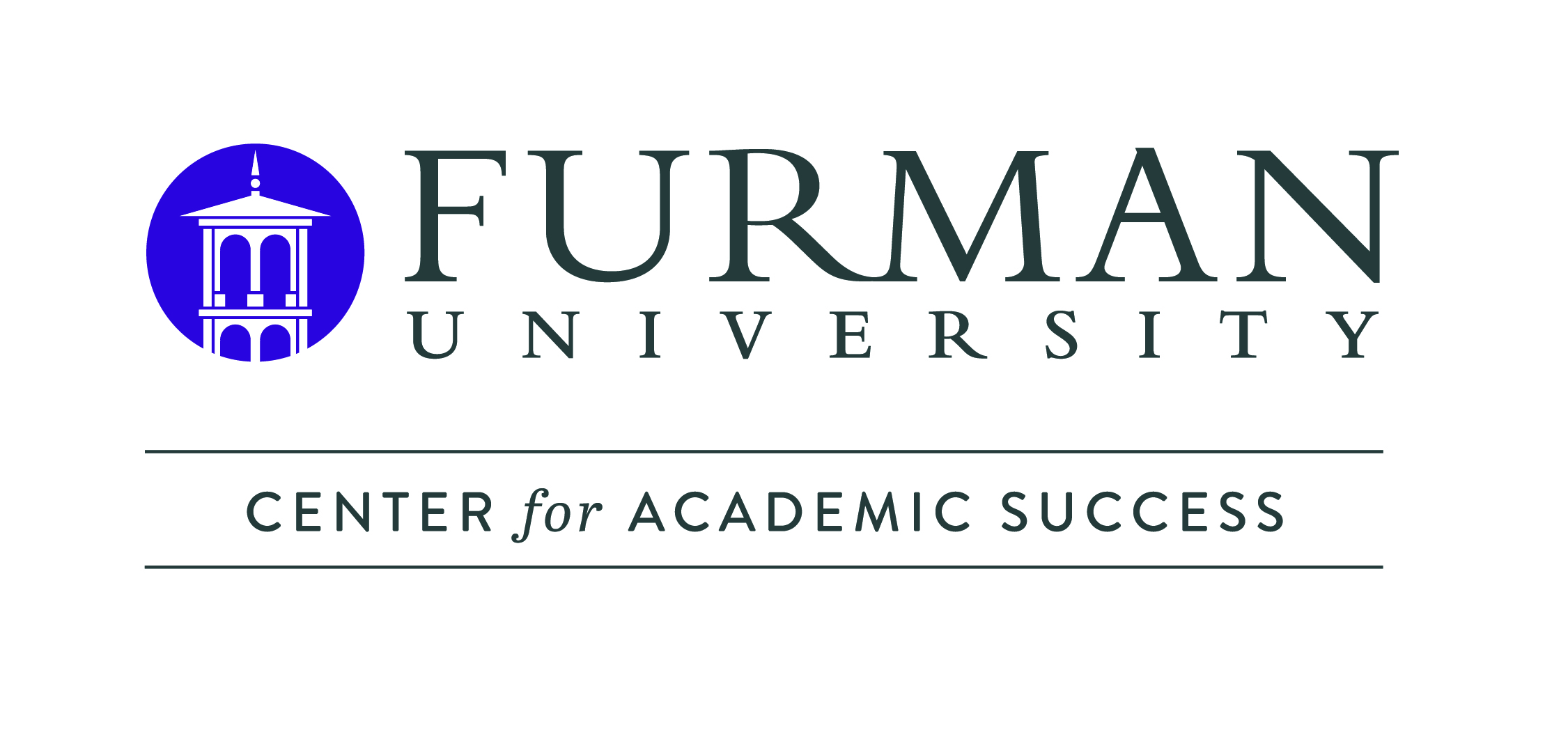 Daily Schedule Calendar
Date:
Today’s schedule
Activity
Time
Today’s goals
7:00 AM
8:00 AM
1.
2.
3.
9:00 AM
10:00 AM
11:00 AM
12:00 PM
1:00 PM
2:00 PM
To-do list
3:00 PM
4:00 PM
5:00 PM
6:00 PM
7:00 PM
8:00 PM
9:00 PM
10:00 PM
11:00 PM
12:00 AM